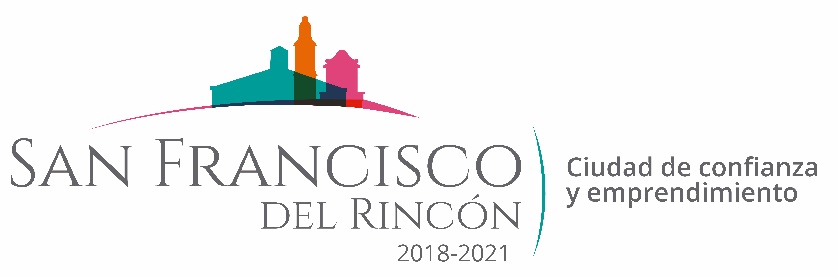 REPORTE MES DE JULIO
MAQUINARIA
REVESTIMIENTO EN LA COMUNIDAD NUEVO MEXIQUITO
FECHA TERMINO
CANTIDAD
UNIDAD
CONCEPTO
FECHA INICIO
M2
M2
09/07/2019
18/07/2019
CALLE PRINCIPAL 
CALLE DEL KINDER
1,100
1,050
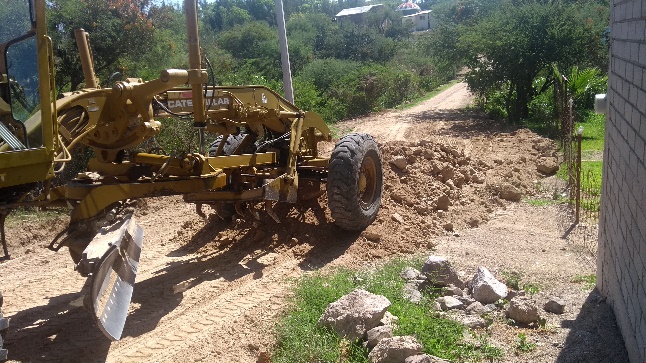 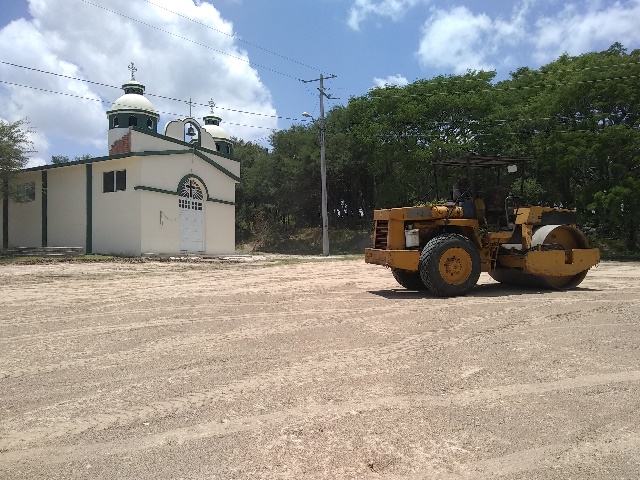 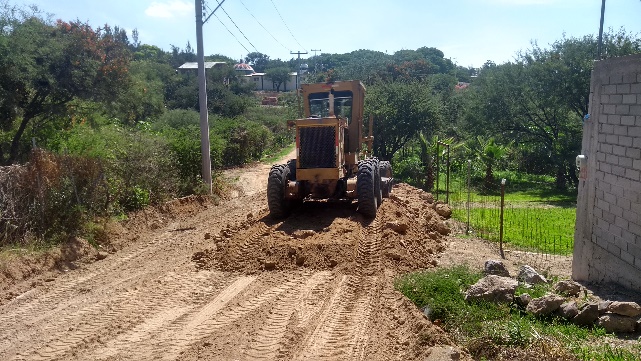 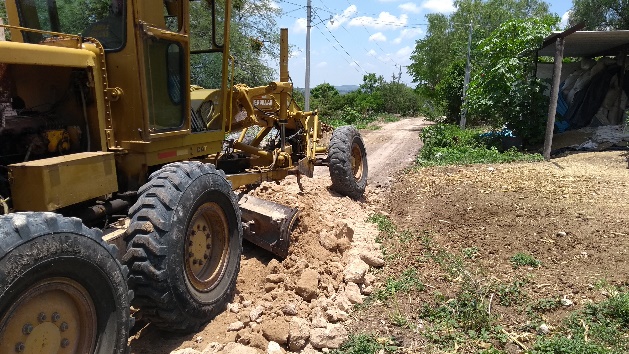 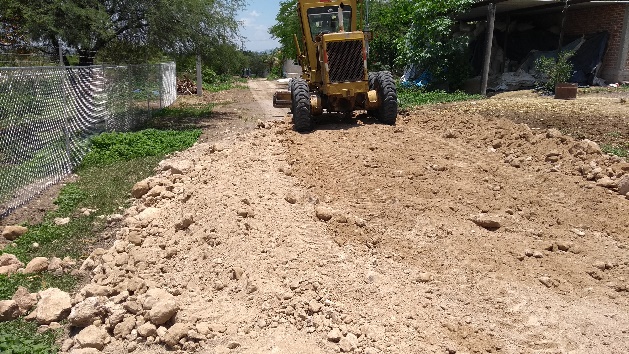 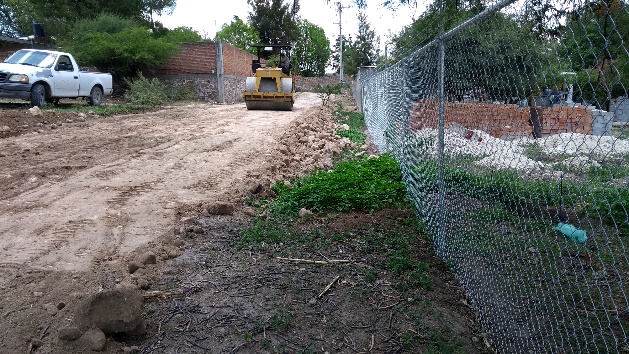